KAKO OBOŽAVATI
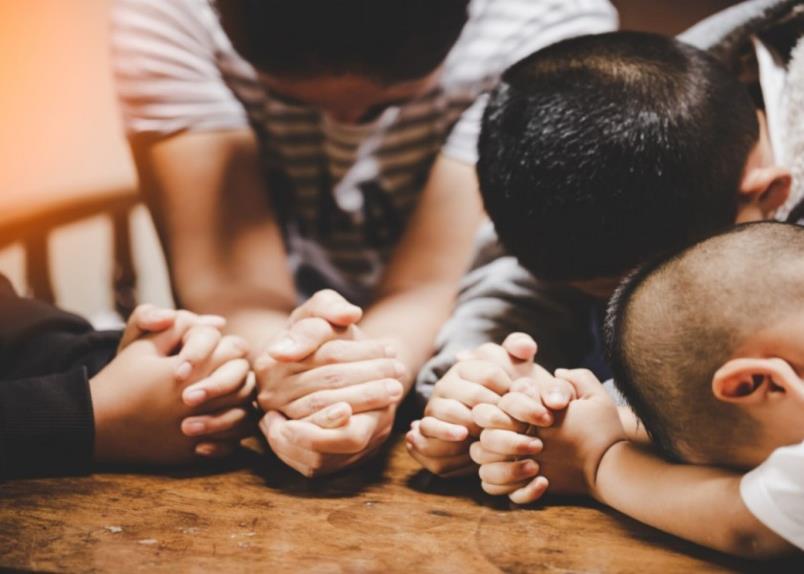 Psaltir je knjiga bogoslužja i za bogo-služje. Svaka pjesma i svaka molitva je, na neki način, odanost Bogu. Razmotrimo različite pristupe bogoslužja ove svete crkvene himne.
Psalam 3: JUTARNJE I VEČERNJE BOGOSLUŽJE
Jahve, koliko je tlačitelja mojih, koliki se
podižu na me!
Mnogi su što o meni zbore:
"Nema mu spasenja u Bogu!" Selah
Ti si ipak štit moj Jahve:
Slavo moja, ti mi glavu podižeš.
Iza sveg glasa Jahvi zavapih,
i on me usliši sa svete gore svoje. Selah

Sad mogu leć i usnuti, ;
i onda ustat jer me Jahve drži.
Ne bojim se tisuća ljudi 
Što me opsjedaju dušmanski.
Ustani, o Jahve!;
Spasi me, o Bože moj!!
Ti udaraš po obrazu sve neprijatelje moje,
Opakima zube razbijaš.
U Jahve je spasenje: .
Na tvom narodu tvoj je blagoslov!. Selah
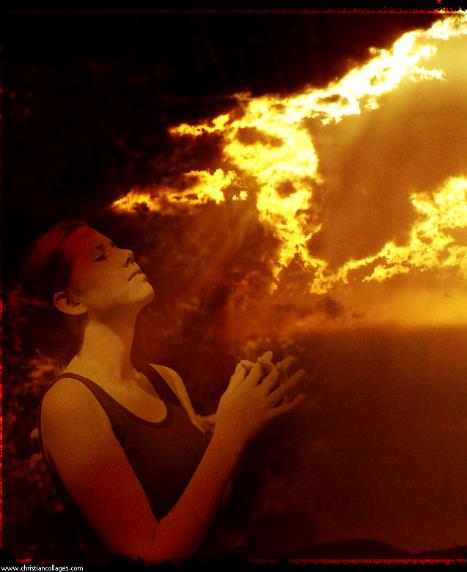 Vjernik se nalazi okružen neprijateljima koji traže zlo i misle da ga Bog neće zaštititi.
Ali on zna da ga Bog štiti i da ga, kad zavapi, čuje i odgovara.
Stoga Ga noću obožava i mirno odlazi u krevet. Kad ustane ujutro, štuje Boga što je sačuvao njegov život i obnavlja svoje povjerenje u Njega do večeri.
Svako vrijeme je dobro obožavati Boga (Ps. 4,3).
Međutim, dobro je izdvojiti posebna vremena u danu za naše bogoslužje (Ps. 55,18).
Psalam 22: BogoslužJE U SKUPŠTINI
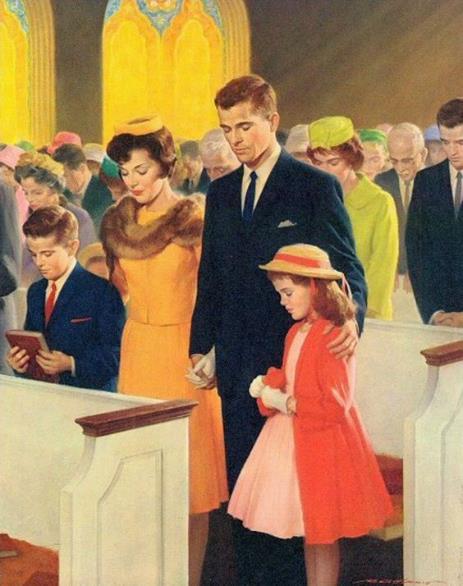 U Psalmu 22 primjećujemo da David zauzima gledište iz prvog lica (Ps. 22,23. 26). Intimnost i neposrednost ovog gledišta pojačava ideju da kongregacijsko bogoslužje započinje s pojedinačnim moliteljem. David izjavljuje: »A sada, braći ću svojoj naviještat ime tvoje, hvalit ću te usred zbora" (Ps 22,23). Kasnije dodaje: ”Zato ću te hvaliti u zboreu veliku, pred vjernicima tvojim izvršit zavjete" (Ps 22, 26). Kakva pouka za nas dok nastojimo ući u Božju nazočnost u obožavanju! Psalam 22 nam pokazuje važnost kongregacijskog obožavanja za našu vjeru i vitalnost. Naša djeca moraju razumjeti ovu bitnu istinu kada ih vodimo u crkvu. Nadalje, idemo u hram s duhom pokornosti, ne toliko da bismo primili blagoslov koliko da bismo ga dali i bili blagoslo- vljeni. Iako je osobno posvećenje temelj našeg korporativnog obožavanja, moramo jednako tako potvrditi da članovi crkve ne mogu napredovati u izolaciji. Stoga psalmist spaja tijelo Božjeg naroda u obožavanju u Psalmu 22,23-26. Argument kako "mogu obožavati Boga kod kuće; Ne trebaju mi ta-kvi članovi crkve" rastvara se prije ovog odlomka. Kongregacijsko bogoslužje donosi jedinstvo, njeguje ljubav među Božjim narodom i oblikuje naš identitet širom svijeta.
BOGOSLUŽJE U ŠIREM SMISLU
Posljednjih 5 psalama čine kompendij bogoslužja, poziv da zajedno slavimo našeg Boga.
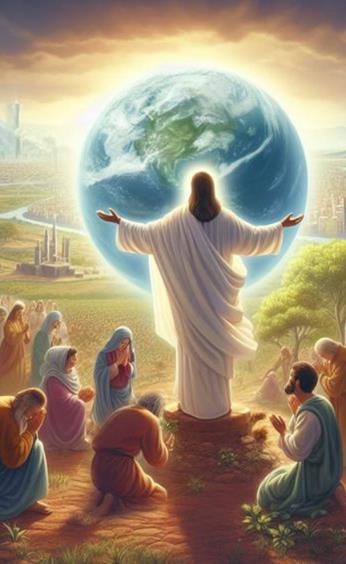 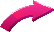 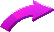 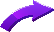 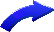 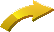 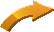 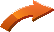 BOGOSLUŽJE U ŠIREM SMISLU
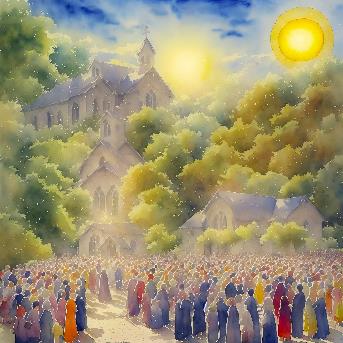 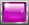 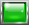 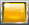 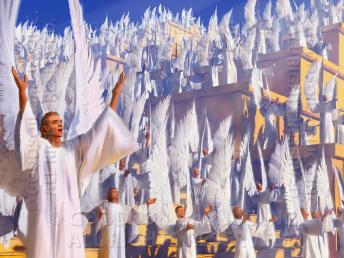 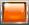 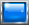 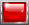 BOGOSLUŽJE U ŠIREM SMISLU
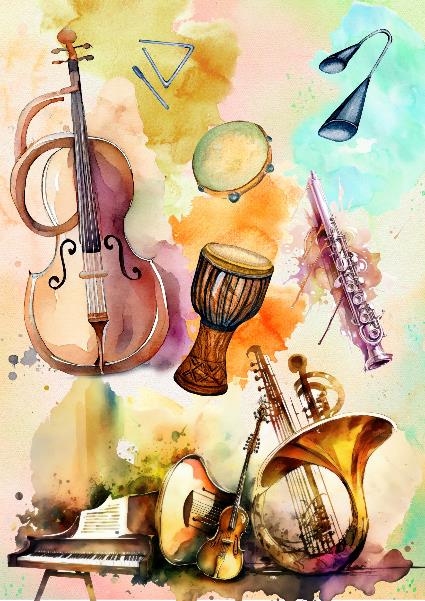 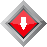 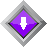 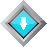 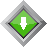 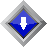 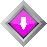